Posteriormedial Ankle Impingement in a Male Division I Ice Hockey Player: A Case Report    Bethany Thompson, University of Nebraska at Omaha
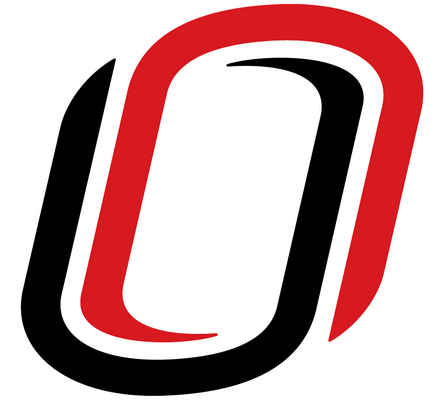 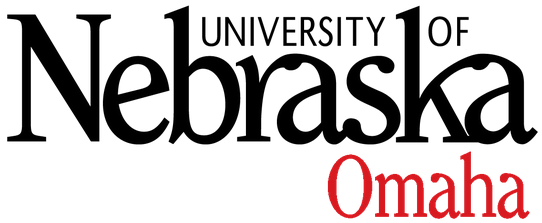 Context
Rehabilitation
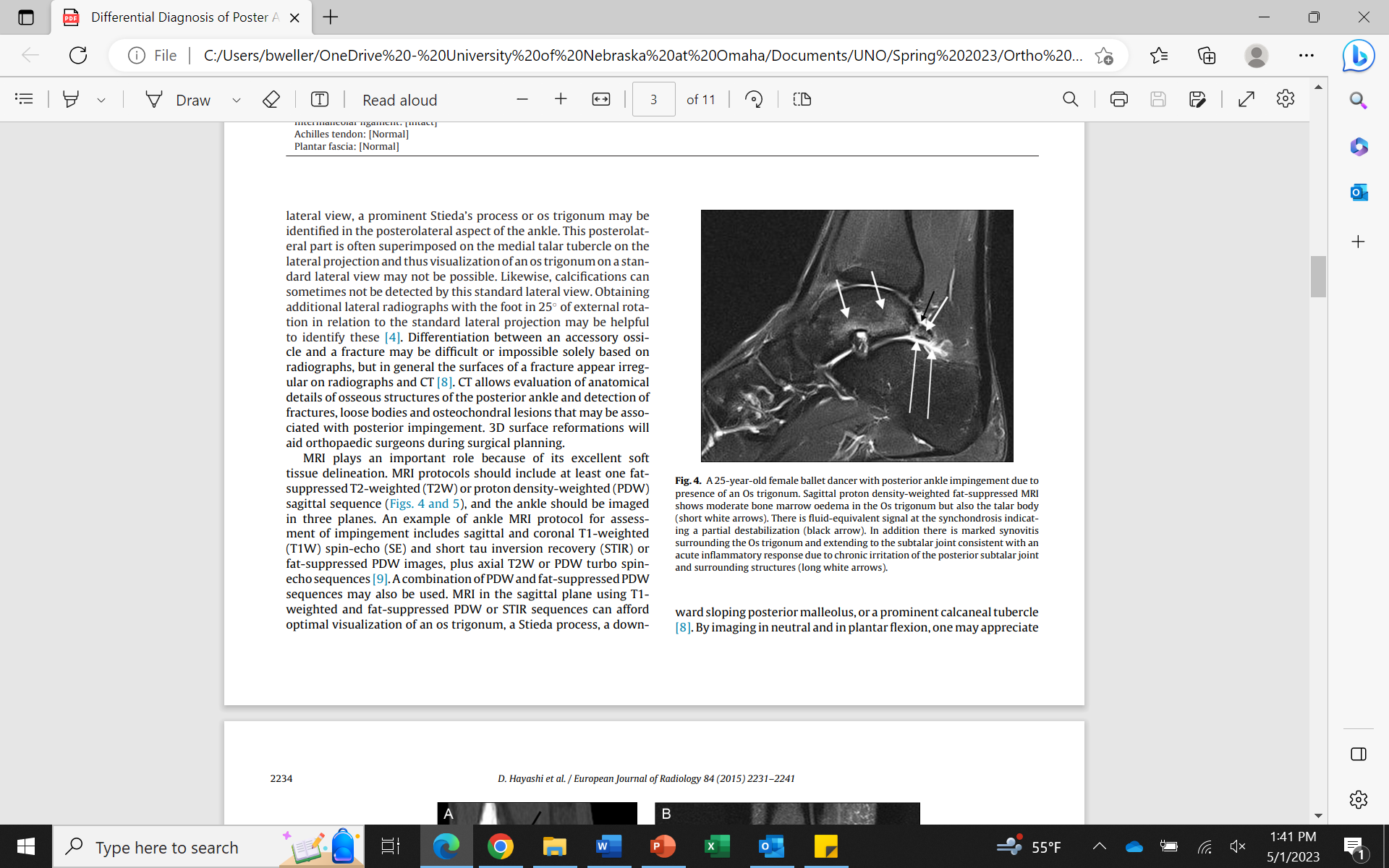 The patient completed 2 months of rehab:
Short arch & short arch balance with RDL
SL balance on blue pad
Calf raise with ball & on slant board
Hip clams
Hip abduction
Extension series at the wall 
Progressions included banded side steps, SL RDL’s, toe walks fwd/bwd, and bosu ball forward lunge.
In ice hockey, foot & ankle injuries are commonly sustained during the season. 1
Ice hockey forwards sustain the highest frequency of foot & ankle injuries. 1
Ankle impingement is a very rare occurrence in ice hockey players.
A cortisone injection is a common treatment for impingement
No published guidelines for RTP for posterior ankle impingement.














Patient reported feeling a cracking and grinding in their ankle
No visible mild edema or ecchymosis. 
Functional movements that caused pain were jumping, squatting, and going up & down stairs
Limited ROM with DF, and pain with loaded DF & passive inversion ligament stability
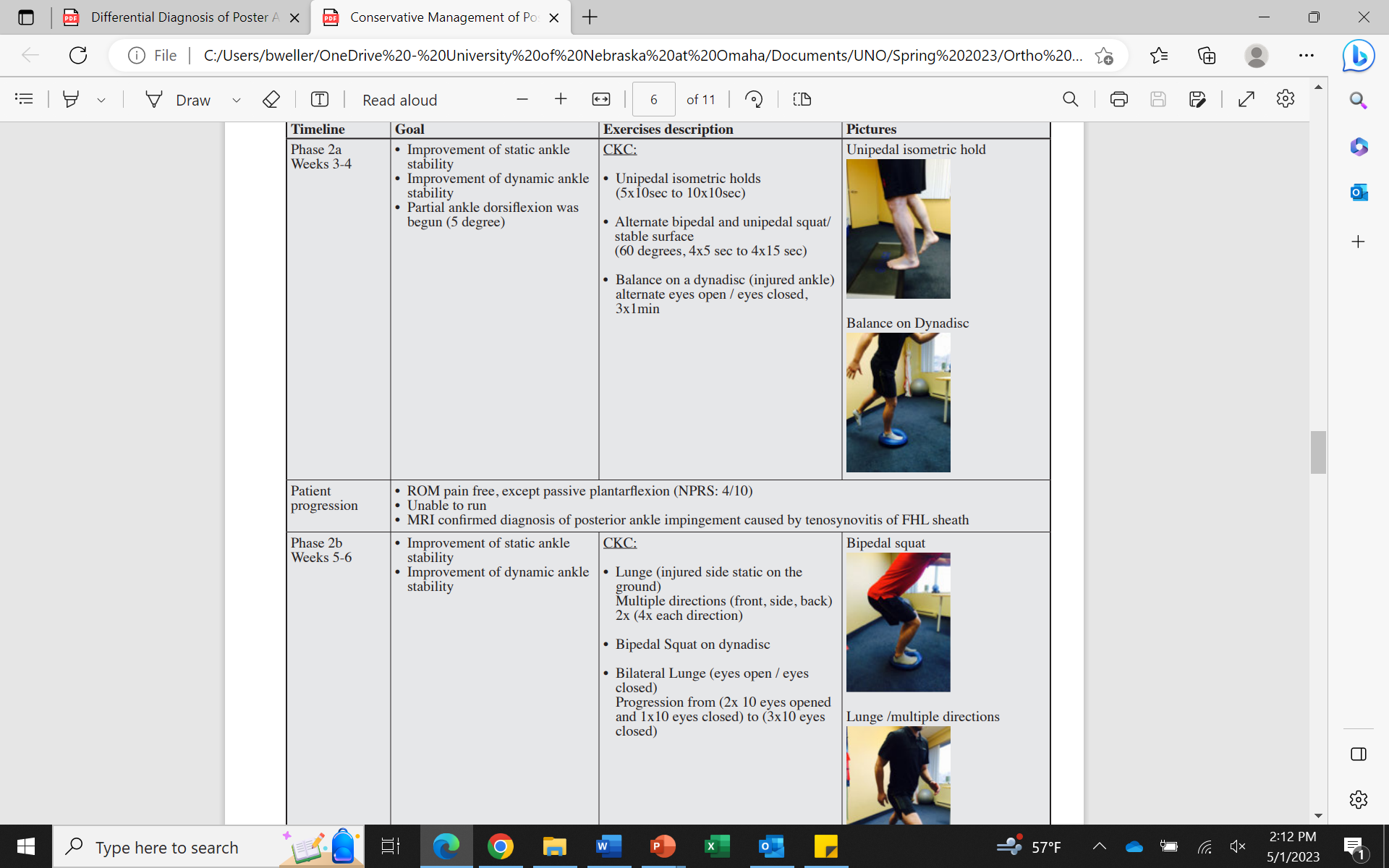 Table 2. Phase 2 of the rehabilitation program and patient progression: stability improvement.
Ankle impingement in ice hockey is very uncommon, with only 1 case out of 413 ankle & foot injuries during 2004-2014 men’s collegiate seasons. 1
The cortisone injection did alleviate the patient’s symptoms. However, their impingement symptoms did return 2 months post-injection.
Uniqueness
Background
Freshman Division I Male Ice Hockey player  (21 years old, height = 1.75m, weight = 77.3kg).
The player did not have a specific mechanism of injury
Player came into Athletic Training room after practice complaining of pain.
Player has no previous history of ankle sprains on the involved side.
Referred to the Physical Therapist for further evaluation.
After 2 months of rehabilitation, the player was sent for an MRI
Fig. 4 . A 25-year-old female ballet dancer with posterior ankle impingement due to presence of an Os trigonum.
Conclusion
Differential Diagnosis
Non-operative treatments such as rehabilitation plans, can provide relief to the patient. Addition of cortisone injection can alleviate symptoms; help gain back ROM & restore strength in involved foot. 4
There are no specific criteria point at which RTP is acceptable for ankle injuries.5 Testing should be done for range of motion, balance and proprioception, agility, & strength5
Shepherd Fracture
Posterior capsulitis
Mechanical Instability
Osteochondral Injury
Treatment
Worked with a PT twice a week whilst continuing participation in hockey practice as skating did not elicit pain.
Insoles to increase dorsiflexion were used to improve ankle positioning.
Patient was withdrawn from any power band jumps due to severity of symptoms.
PT used dry needling on the peroneals, lateral gastrocnemius, and medial malleolus.
Patient received a cortisone injection following official diagnosis by team physician.
Signs and Symptoms
References
Crowley SG, Trofa DP, Vosseller JT, et al. Epidemiology of foot and ankle Injuries in national collegiate athletic association men's and women's ice hockey. Orthop J Sports Med. 2019;7(8):2325967119865908. Published 2019 Aug 28. doi:10.1177/2325967119865908
Hayashi D, Roemer FW, D'Hooghe P, Guermazi A. Posterior ankle impingement in athletes: Pathogenesis, imaging features and differential diagnoses. Eur J Radiol. 2015;84(11):2231-2241. doi:10.1016/j.ejrad.2015.07.017
Senécal I, Richer N. Conservative management of posterior ankle impingement: a case report. J Can Chiropr Assoc. 2016;60(2):164-174
Baillie P, Cook J, Ferrar K, Smith P, Lam J, Mayes S. Magnetic resonance imaging findings associated with posterior ankle impingement syndrome are prevalent in elite ballet dancers and athletes. Skeletal Radiol. 2021;50(12):2423-2431. doi:10.1007/s00256-021-03811-x (11)
Clanton TO, Matheny LM, Jarvis HC, Jeronimus AB. Return to play in athletes following ankle injuries. Sports Health. 2012;4(6):471-474. doi:10.1177/1941738112463347
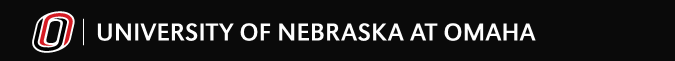